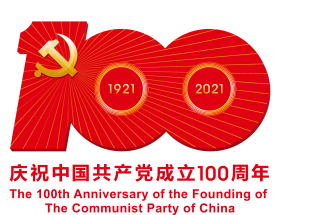 走
党
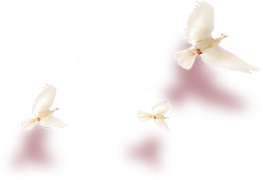 学
史
跟
党
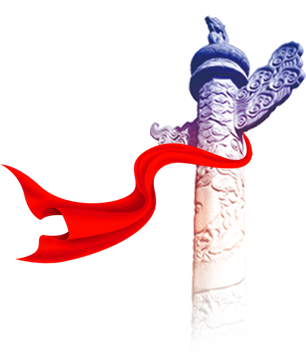 党史学习学党史悟思想建党100周年党课
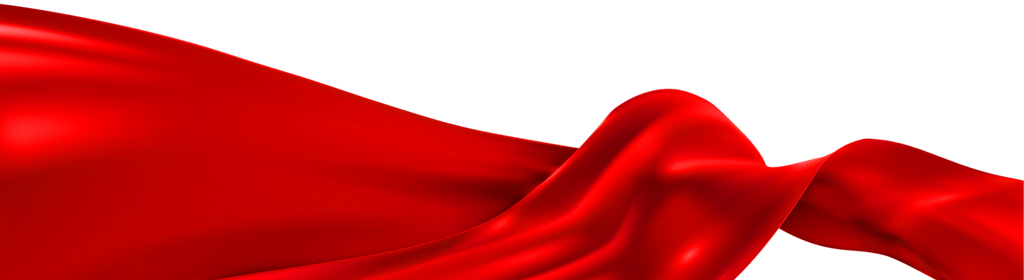 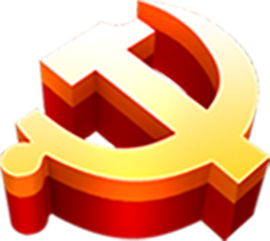 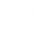 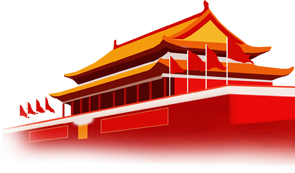 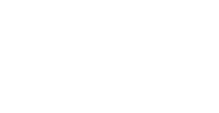 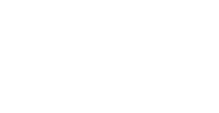 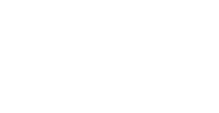 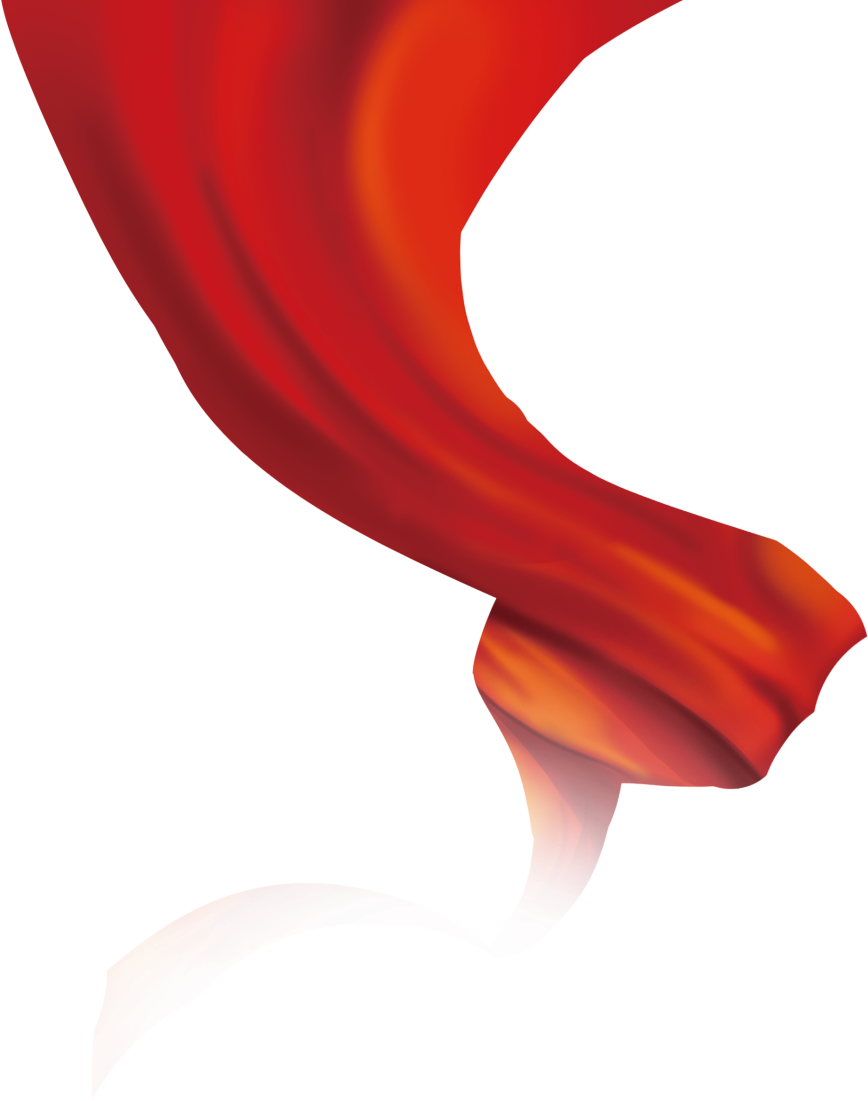 目录
/CONTENTS
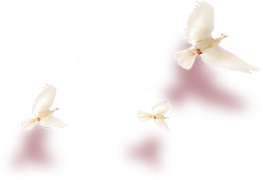 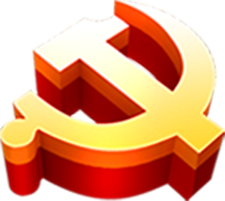 1
学党史知党情的重大意义
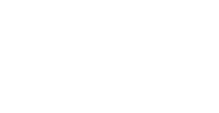 2
党史发展脉络及学习意义
3
党史讲廉洁 不忘初心
4
贯彻落实习总书记讲话精神
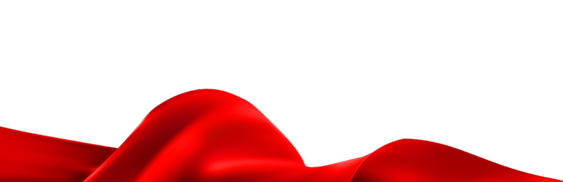 5
学党史做新时代合格党员
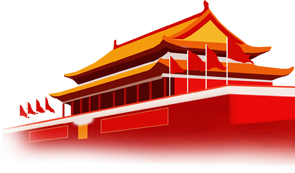 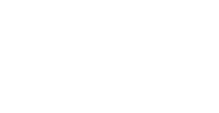 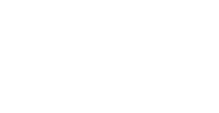 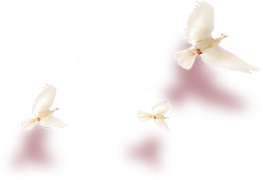 第一部分
学党史知党情的重大意义
请在此处输入您的文字内容，请在此处输入您的文字内容，请在此处输入您的文字内容
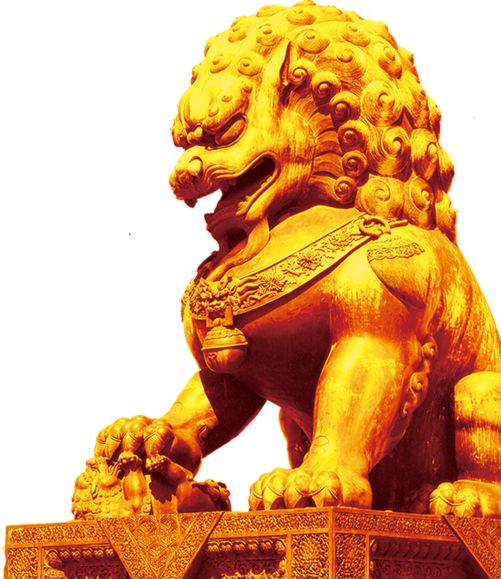 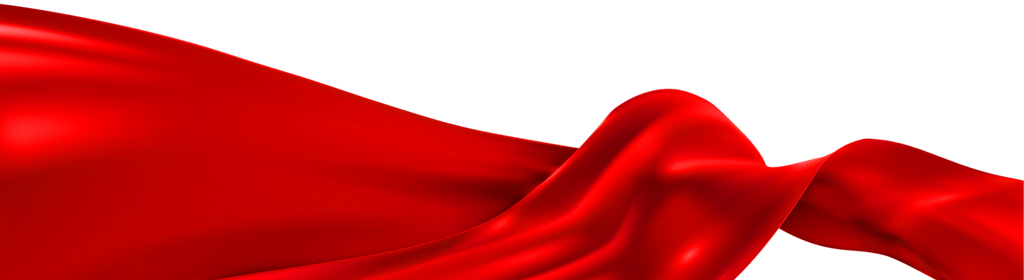 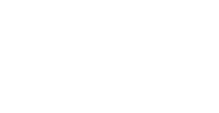 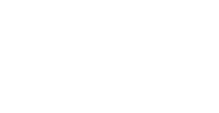 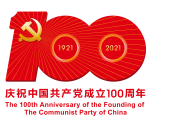 学党史知党情的重大意义
学党史知党情的现实意义
党史是一门研究中国共产党的历史、从中国共产党的活动揭示当代中国社会运动规律的科学
路线
国史是研究党的路线、方针、政策如何贯彻，经济、文化、社会、外交、国防等各项事业如何发展的历史。党史是国史的核心，党史走向决定国史走向
方针
我们从党的光辉历程和伟大业绩中能够获得继往开来的强大动力，始终坚定中国特色社会主义信念
政策
通过研究党史才能更加准确地认识到党的伟大。通过长期奋斗形成的光荣传统和宝贵经验是中国共产党走向辉煌的基础
政策
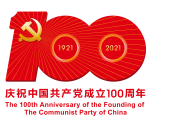 学党史知党情的重大意义
学党史 坚定信念
了解和学习我们党的历史，就会精神上补“钙”，面对现在的工作和生活，就更要不断加强自我修养，这样才能经得起金钱、权力、美色的考验，才能提高拒腐防败和抵御风险的能力；
1
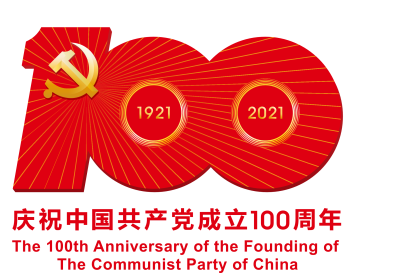 2
从历史中汲取实现中国梦的养分。
我们从党的光辉历程和伟大业绩中能够获得继往开来的强大动力，始终坚定中国特色社会主义信念。
3
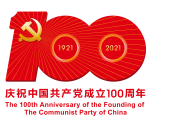 学党史知党情的重大意义
推动党史研究科学化的思想指南
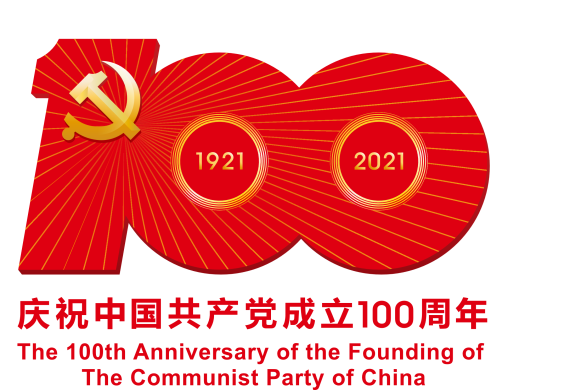 毛泽东在《如何研究中共党史》一文中指出：“我们研究党史，必须是科学的，不是主观主义。”
学习习近平总书记关于党史国史的重要思想，对于我们学好党史国史，具有重要指导意义。
1
3
2
习近平总书记高度重视党史国史的学习研究，号召党员领导干部要认真学习党史国史，知史爱党，知史爱国
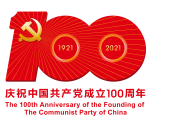 学党史知党情的重大意义
有助于增强理论自信
一
切实落实各级党委（党组）的政治责任、领导责任、把关责任，确保本地本部门本单位不出大的问题
有助于了解中国共产党为什么能
二
研究
党史
通过研究党史才能更加准确地认识到党的伟大。通过长期奋斗形成的光荣传统和宝贵经验是中国共产党走向辉煌的基础
有助于总结党的失误和教训。
三
通过研究党史才能更加准确地认识到党的伟大。通过长期奋斗形成的光荣传统和宝贵经验是中国共产党走向辉煌的基础
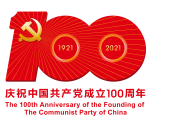 学党史知党情的重大意义
推动党史研究科学化的思想指南
1942年3月
毛泽东在《如何研究中共党史》一文中指出：“我们研究党史，必须是科学的，不是主观主义。”
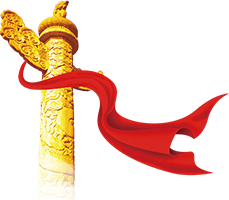 这实际上提出了党史研究科学化的命题。
1
习近平总书记高度重视党史国史的学习研究，号召党员领导干部要认真学习党史国史，知史爱党，知史爱国。
2
学习习近平总书记关于党史国史的重要思想，对于我们学好党史国史，具有重要指导意义。
3
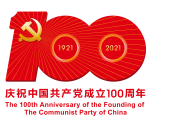 学党史知党情的重大意义
有助于增强理论自信
坚定信仰，努力担当
习近平总书记高度重视党史国史的学习研究，号召党员领导干部要认真学习党史国史
习近平总书记高度重视党史国史的学习研究
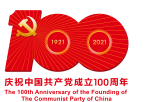 有助于了解
中国共产党为什么能
锤炼党性，敢于担当
历史是最好的教科书，中国革命历史是最好的营养剂
学习习近平总书记关于党史国史的重要思想，对于我们学好党史国史，具有重要指导意义
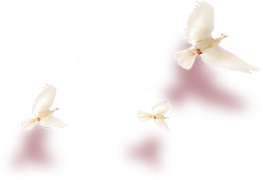 第二部分
党史发展脉络及学习意义
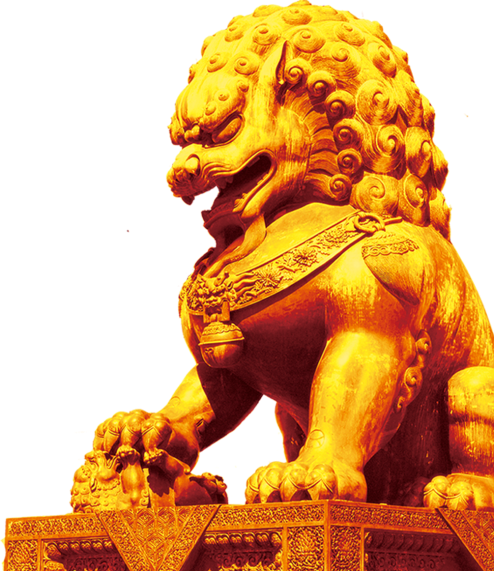 请在此处输入您的文字内容，请在此处输入您的文字内容，请在此处输入您的文字内容
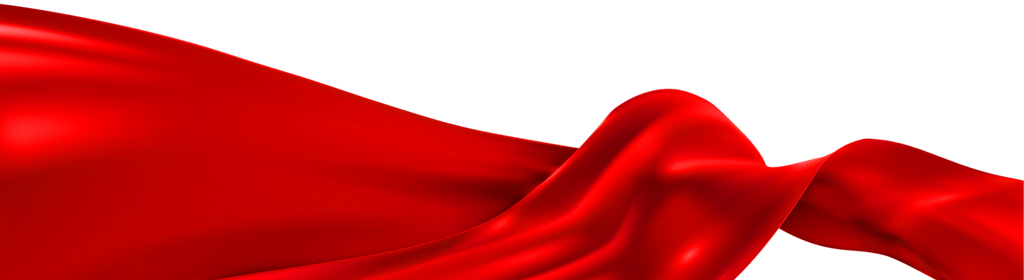 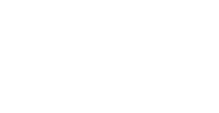 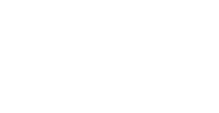 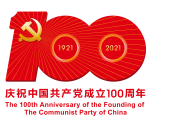 党史发展脉络及学习意义
习近平总书记指出
历史是最好的教科书，中国革命历史是最好的营养剂。
学习党史、国史,是坚持和发展中国特色社会主义、把党和国家各项事业继续推向前进的必修课。
党史学习，是继承党的成功经验和优良传统的需要，在对历史的深入思考中做好现实工作，更好走向未来，不断交出坚持和发展中国特色社会主义的合格答卷。
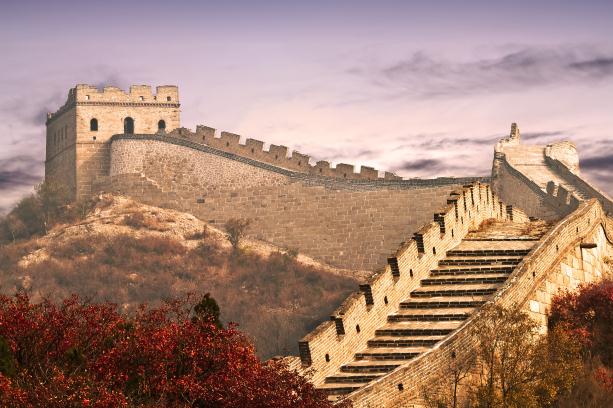 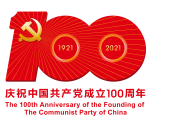 党史发展脉络及学习意义
打开这个红色芯片
学习党史、国史,是坚持和发展中国特色社会主义、把党和国家各项事业继续推向前进的必修课。
1
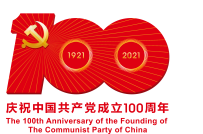 党史学习，是继承党的成功经验和优良传统的需要，在对历史的深入思考中做好现实工作，更好走向未来，不断交出坚持和发展中国特色社会主义的合格答卷。
坚持辩证唯物主义和历史唯物主义的立场、观点、方法，提出了许多具有开创性的重要思想观点，进一步丰富和发展了党的理论创新成果
2
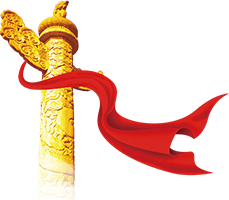 3
历史是最好的教科书，中国革命历史是最好的营养剂
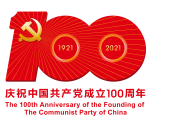 党史发展脉络及学习意义
学习党史的现实意义
牢记党的理想信念
我们从党的光辉历程和伟大业绩中能够获得继往开来的强大动力，始终坚定中国特色社会主义信念
牢记党的根本宗旨
了解和学习我们党的历史，就会精神上补“钙”，面对现在的工作和生活，就更要不断加强自我修养
牢记党的根本宗旨
我们从党的光辉历程和伟大业绩中能够获得继往开来的强大动力，始终坚定中国特色社会主义信念
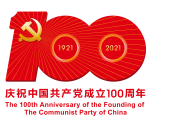 党史发展脉络及学习意义
中国共产党成立后，给人民指出了中国的出路在于彻底推翻帝国主义、封建主义的反动统治，并进而转入社会主义，成为中国人民前所未有的领导力量。
开创了建设有中国特色社会主义事业，为实现中华民族的伟大复兴开创了正确道路
实现了中国历史上最广泛、最深刻的社会变革
1
2
3
光辉的历程概括
经历了国共合作的北伐战争、土地革命战争、抗日战争和全国解放战争四个阶段，经受了一九二七年和一九三四年两次严重挫折的痛苦考验
遵义会议确立以中共中央的领导地位，是中共历史上一个生死攸关的转折点
干部廉洁自律的关键在于守住底线
4
5
6
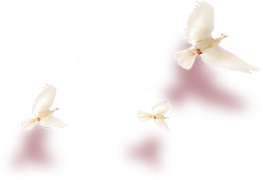 第三部分
党史讲廉洁 不忘初心
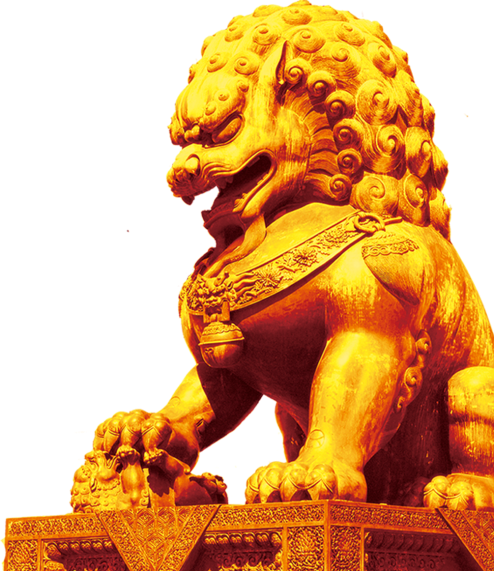 请在此处输入您的文字内容，请在此处输入您的文字内容，请在此处输入您的文字内容
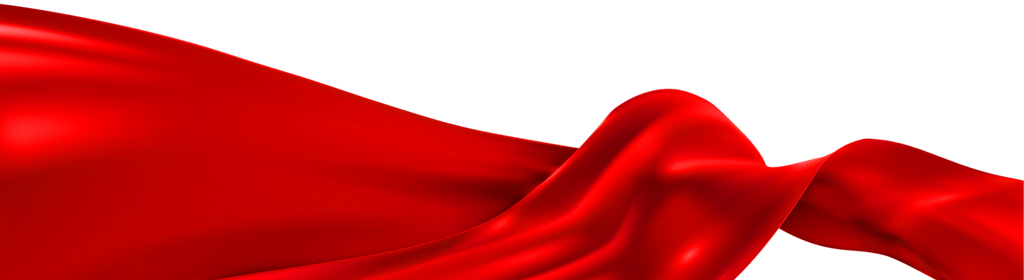 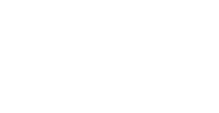 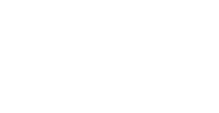 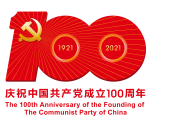 党史讲廉洁 不忘初心
习近平总书记强调
干部廉洁自律的关键在于守住底线。
只要能守住做人、处事、用权、交友的底线，就能守住党和人民交给自己的政治责任，守住自己的政治生命线，守住正确的人生价值。
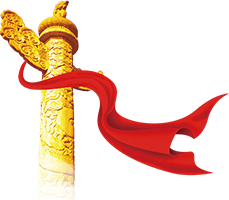 “廉贪一念间、荣辱两重天”
生活不容许我们懈怠自己，懈怠的结果不但是物质上的穷困潦倒，更悲惨的是精神上的冷漠颓废，特别是在浮躁的今天，任何的放松都会导致严重的后果。
一旦坚守的廉洁底线被打破，哪怕只有一次，哪怕只有一点点违规，也必定会带来更多的下一次和更严重的违法甚至犯罪。
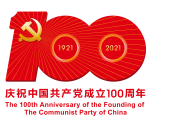 党史讲廉洁 不忘初心
史鉴今，立党治国，是我们党的优良传统
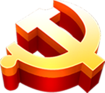 提出明确要求
遵义会议确立以中共中央的领导地位，是中共历史上一个生死攸关的转折点
理论发展角度
遵义会议确立以中共中央的领导地位，是中共历史上一个生死攸关的转折点
客观规律
遵义会议确立以中共中央的领导地位，是中共历史上一个生死攸关的转折点
毛泽东思想
光荣传统
遵义会议确立以中共中央的领导地位，是中共历史上一个生死攸关的转折点
遵义会议确立以中共中央的领导地位，是中共历史上一个生死攸关的转折点
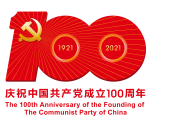 党史讲廉洁 不忘初心
光辉的历程概括
1921年，中国共产党光荣诞生了！
1
充分彰显了以习近平同志为核心的党中央高瞻远瞩的战略眼光、始终如一的历史担当、为民无我的崇高境界、兴党强国的使命情怀，
中国共产党在领导各族人民为新民主主义而斗争的过程中
2
紧紧围绕党中央重大决策部署贯彻落实情况强化政治监督，锲而不舍落实中央八项规定及其实施细则精神，持续纠治形式主义、官僚主义，防止享乐主义、奢靡之风反弹回潮。
在新民主主义革命胜利后，中国共产党领导和团结全国各族人民建立了社会主义制度
3
坚持稳中求进工作总基调，立足新发展阶段，贯彻新发展理念，构建新发展格局，以推动高质量发展为主题，坚定不移全面从严治党
19
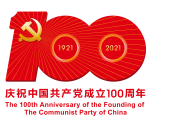 党史讲廉洁 不忘初心
学党史保本色 不忘初心
在新的形势下，加强党的思想建设、组织建设、作风建设、制度建设、领导班子和干部队伍建设,全面提高党的战斗力,是党的建设新的伟大工程。
党员干部认真学习党的历史，有利于保持艰苦奋斗的优良作风；
1
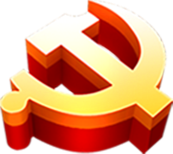 在新的历史条件下，党员职业构成、学历层次、年龄结构以及干部队伍状况等发生了变化，加强党史学习，是提高党员自身素质的有效途径。
2
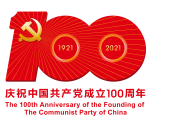 党史讲廉洁 不忘初心
学党史保本色 不忘初心
在反腐败斗争形势依然严峻复杂的新形势下，努力打造一支廉洁自律、作风过硬的党员干部任务，显得异常艰巨和重要。
要实现“廉洁自律”，关键是要提升思想境界。要提升境界，必须提升修养；
加强党员干部
对党史的学习
要提升修养，必须提升素质；要提升素质，必须加强学习；
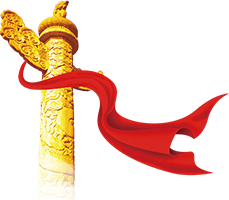 要加强学习，就必须加强思考。思考到位之后才能有力执行。
节日PPT模板 http:// www.PPT818.com/jieri/
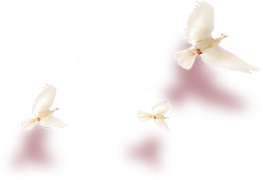 第四部分
贯彻落实习总书记讲话精神
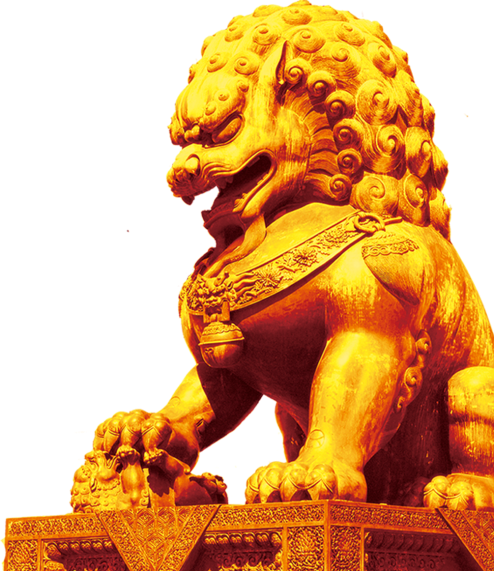 请在此处输入您的文字内容，请在此处输入您的文字内容，请在此处输入您的文字内容
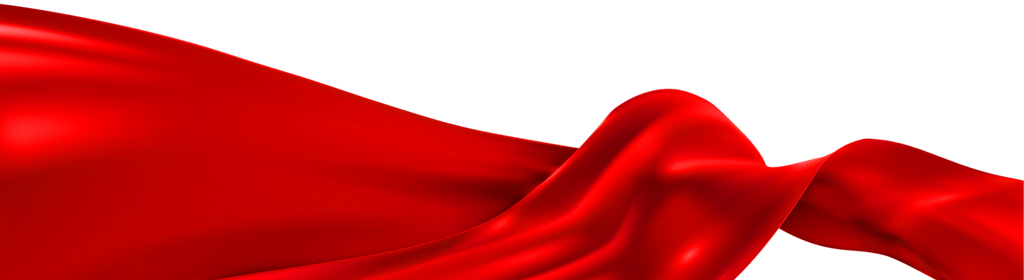 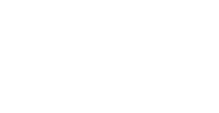 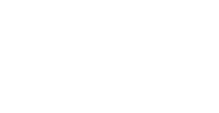 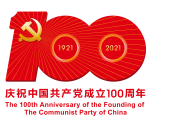 贯彻落实习总书记讲话精神
1.
中国共产党成立
在陈独秀、李大钊领导下创立了中国共产党，翻开了中国革命的新篇章
2.
毛泽东思想基本形成
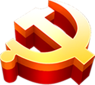 遵义会议确立以中共中央的领导地位，是中共历史上一个生死攸关的转折点，标志着中国共产党从幼稚走向成熟
邓小平理论成形
3.
南方谈话标志着中国特色社会主义理论体系基本成形。（即邓小平理论，三个代表重要思想和科学发展观等）
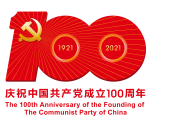 贯彻落实习总书记讲话精神
从理论意义来看
坚持辩证唯物主义和历史唯物主义的立场、观点、方法，提出了许多具有开创性的重要思想观点，进一步丰富和发展了党的理论创新成果。
从理论意义来看
科学把握当今世界和当代中国的发展大势，明确了党和国家未来发展的根本方向、战略部署、大政方针，是新的历史条件下推动实践新发展。
在新的形势下，加强党的思想建设、组织建设、作风建设、制度建设、领导班子和干部队伍建设,全面提高党的战斗力,是党的建设新的伟大工程。
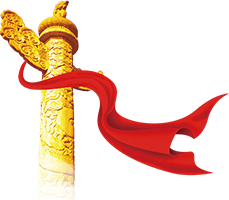 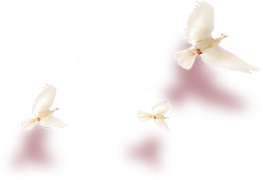 第五部分
学党史做新时代合格党员
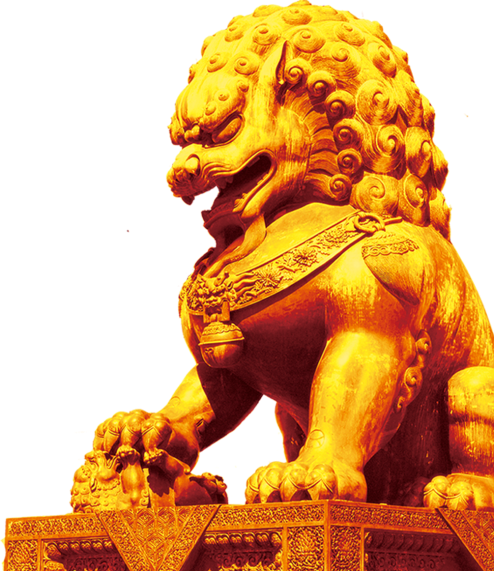 请在此处输入您的文字内容，请在此处输入您的文字内容，请在此处输入您的文字内容
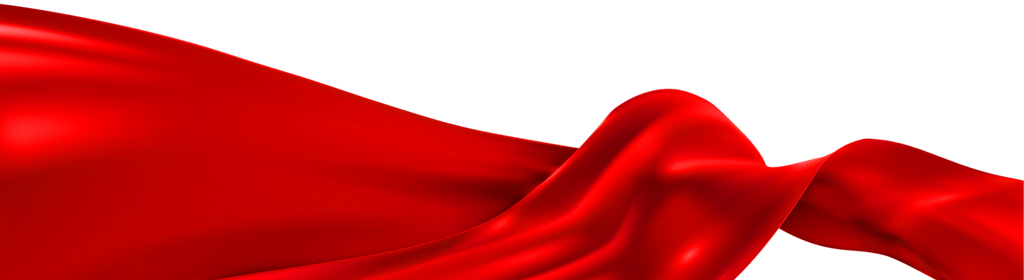 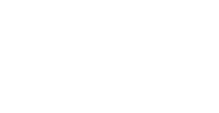 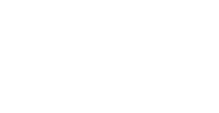 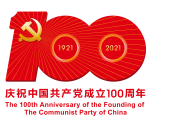 学党史做新时代合格党员
新民主主义时期历史意义
围绕现代化建设大局发挥监督保障执行、促进为“十四五”开好局提供坚强保障，以优异成绩庆祝建党100周年完善发展作用
一体推进不敢腐、不能腐、不想腐，深化纪检监察体制改革，扎实推进规范化法治化建设，切实加强干部队伍建设，为“十四五”开好局提供坚强保障，以优异成绩庆祝建党100周年
1
2
历史意义
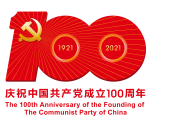 学党史做新时代合格党员
有助于增强理论自信
1
坚持以人民为中心的发展思想，按照保基本、兜底线、救急难、可持续的总体思路，以统筹救助资源、增强兜底功能、提升服务能力为重点
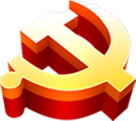 有助于了解中国共产党为什么能
2
研究党史
通过研究党史才能更加准确地认识到党的伟大。通过长期奋斗形成的光荣传统和宝贵经验是中国共产党走向辉煌的基础。
有助于总结党的失误和教训
3
研究过去是为了更好地走向未来。总结党的历史上的失误和教训，有利于今后少走弯路，不断提高党的领导水平。
看
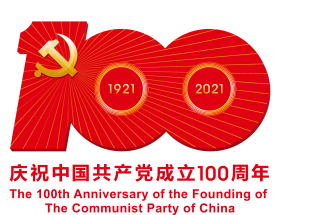 谢
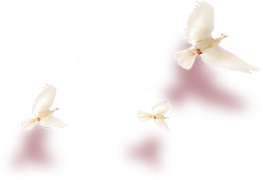 感
大
家
观
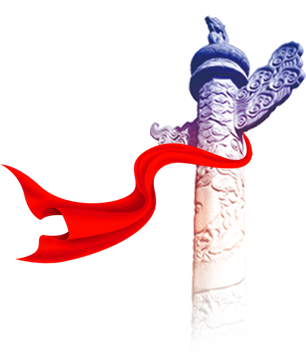 党史学习学党史悟思想建党100周年党课
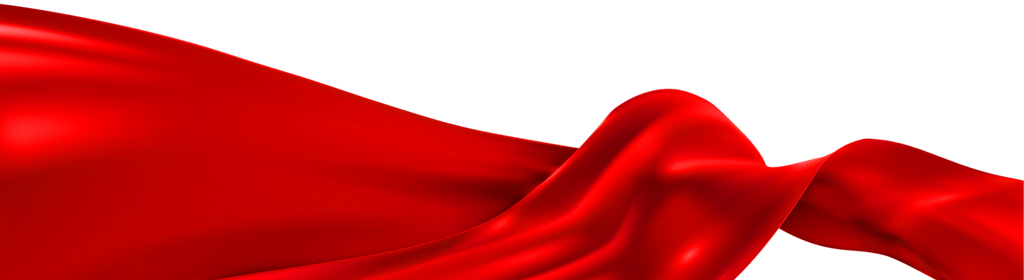 2021年7月1日
第一PPT
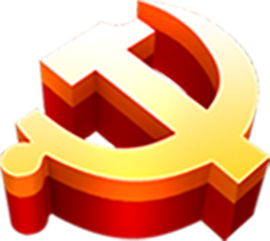 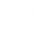 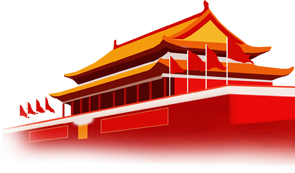 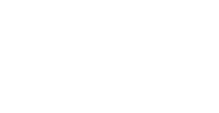 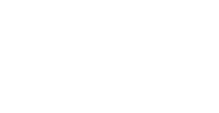 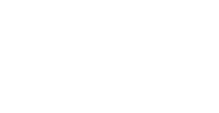